TIẾNG VIỆT 4
Tập 2
Tuần 29
Trao đổi: Em đọc sách báo
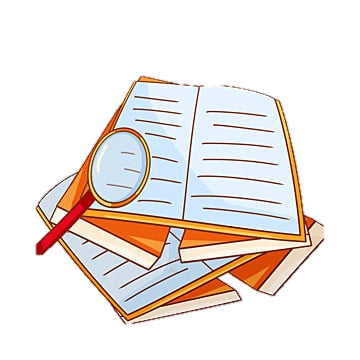 Ấn để đến trang sách
Em hãy trả lời câu hỏi sau: 
Em biết bài thơ nào viết về tấm gương trong chiến đấu, học tập hay rèn luyện của thiếu nhi Việt Nam?
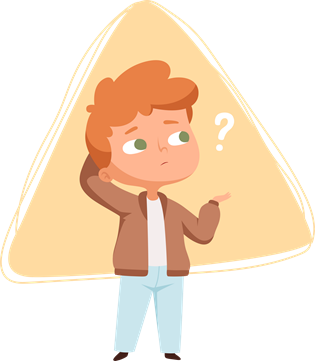 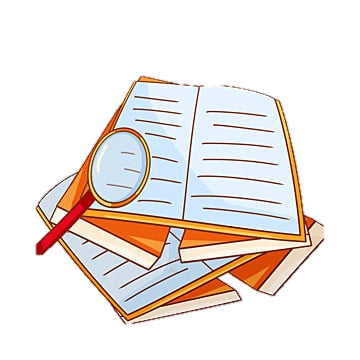 Ấn để đến trang sách
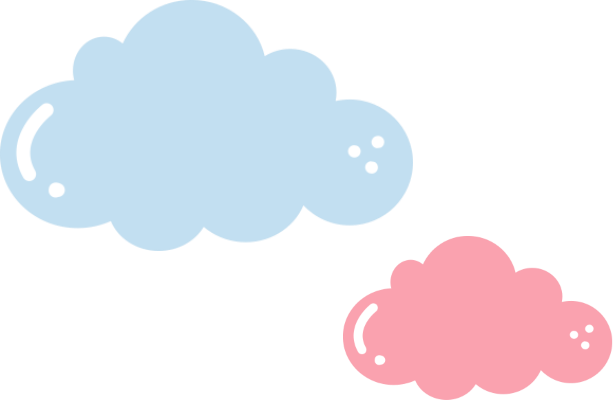 1. CHUẨN BỊ
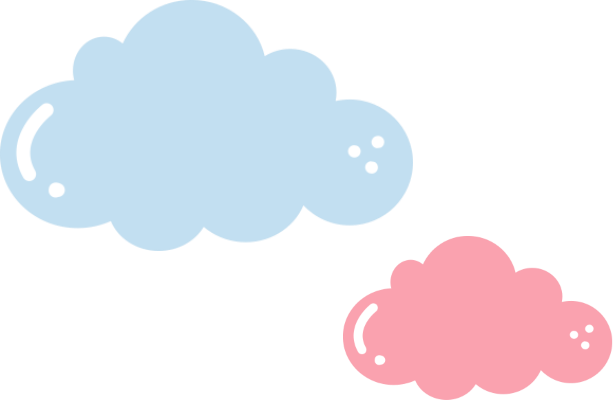 Bài 1 SGK.80
Giới thiệu một câu chuyện (hoặc bài thơ, bài báo, bài văn) em đã đọc ở nhà về các phong trào yêu nước hoặc những tấm gương trong chiến đấu, học tập, rèn luyện,... của thiếu nhi Việt Nam.
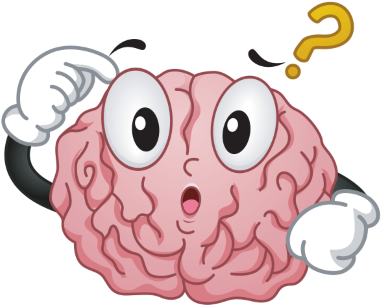 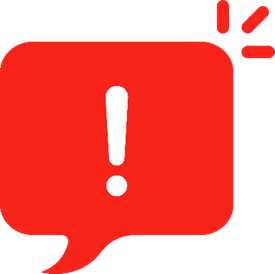 Lưu ý bài giới thiệu
Giới thiệu chuyện gì (bài thơ, bài văn gì)?
Chuyện (bài) đó nói về điều gì (các phong trào yêu nước của thiếu nhi Việt Nam, các công trình măng non,…)?
Câu chuyện, bài thơ, bài văn đó em đọc được ở đâu?
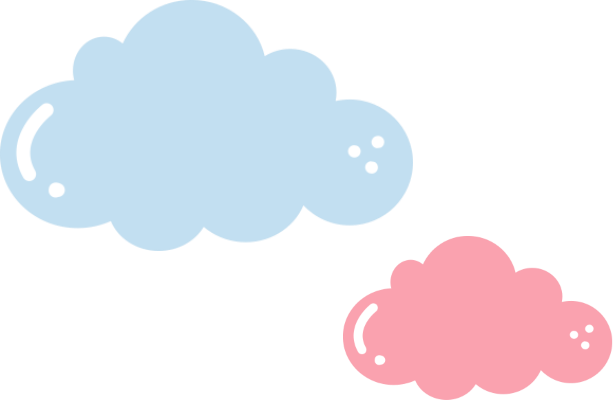 2. GIỚI THIỆU VÀ TRAO ĐỔI
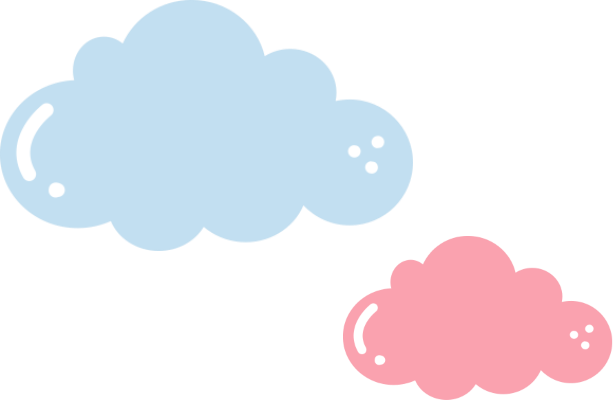 HOẠT ĐỘNG NHÓM ĐÔI
Nhiệm vụ 1
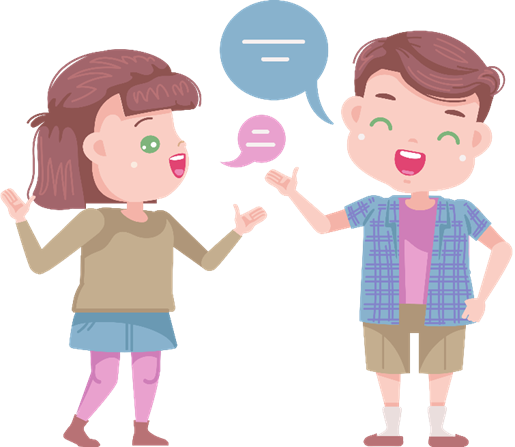 Em hãy tiến hành trao đổi và thảo luận về câu chuyện, nhân vật trong câu chuyện của mình!
TRAO ĐỔI TRƯỚC LỚP
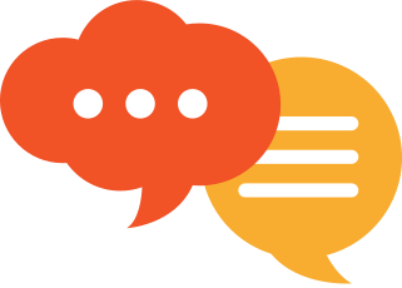 Nhiệm vụ 2
Trao đổi về câu chuyện (bài thơ, bài văn, bài báo) mà bạn em giới thiệu:
a. Em thích nhân vật (hoặc chi tiết, hình ảnh) nào trong câu chuyện (bài thơ, bài văn, bài báo) đó? Vì sao?
b. Em học được điều gì qua câu chuyện (bài thơ, bài văn, bài báo) đó?
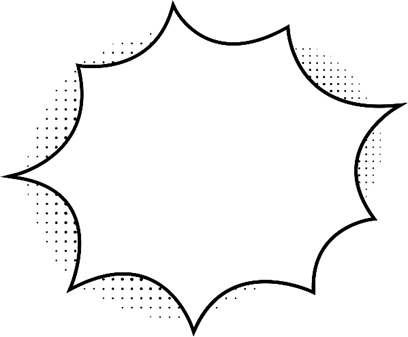 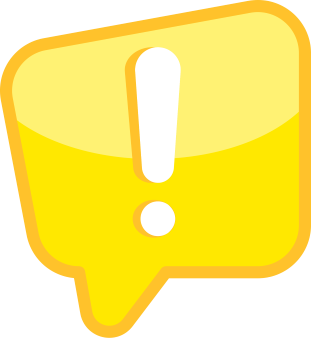 LƯU Ý
Em thích nhân vật (hoặc chi tiết, hình ảnh) nào trong câu chuyện (bài thơ, bài văn, bài báo) đó? Vì sao?
Em học được điều gì qua câu chuyện (bài thơ, bài văn, bài báo) đó?
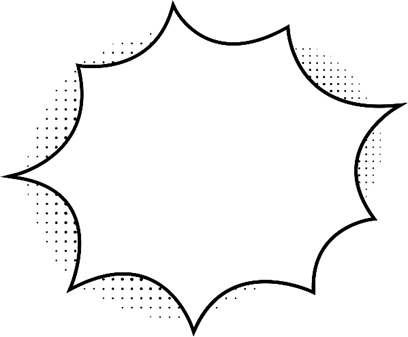 GỢI Ý
Anh Lê Văn Tám
     Ngày 23 tháng 9 năm 1945, thực dân Pháp gây hấn ở Nam bộ hòng cướp lại nước ta một lần nữa. Năm ấy, ở gần chợ Đa Kao thành phố Sài Gòn có một em bé con nhà nghèo phải đi bán lạc rang, đánh giày để kiếm sống. Tên em là Tám.
     Lê Văn Tám thường lân la tới những nơi có quân Pháp đóng để bán hàng, đánh giầy. Tám tỏ ra hiền lành, nhút nhát nên đã được bọn lính Pháp để cho đi qua, đi lại và dần dần quen mặt em. Tại Thị Nghè, có một kho xăng, đạn lớn của địch. Hình ảnh những hòm đạn, những trái bom hiện ra trong trí nhớ của Tám cùng những cảnh tàn phá, giết chóc dã man của địch đối với đồng bào ta đã thôi thúc em tính đến một việc làm táo bạo. Tám nảy ra ý định sẽ phá kho xăng đạn này.
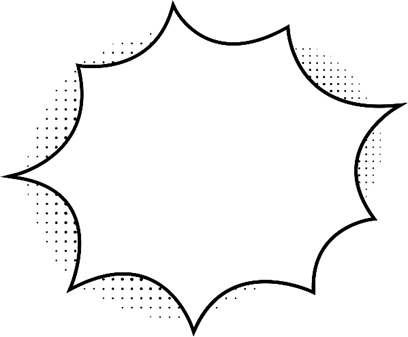 GỢI Ý
Sau mấy hôm dò la quan sát địch. Tám giấu dầu xăng trong người, thản nhiên khoác hòm lạc rang đến bán cho lính gác như thường lệ. Lợi dụng lúc bọn địch không để ý Tám chạy nhưng bay vào chỗ để xăng và xèo diêm. Dầu xăng trong người Tám bốc cháy và bén luôn vào thùng xăng gần nhất. Thế là cả kho xăng bốc cháy đùng đùng rồi lan tới chỗ để bom đạn. Tiếng nổ ầm trời, khói lửa mịt mù cả thành phố.
     Lê Văn Tám đã anh dũng hy sinh và để lại trong trí nhớ nhân dân Thành đồng Tổ quốc hình ảnh: Em bé đuốc sống của thành phố mang tên Bác của dân tộc Việt Nam.
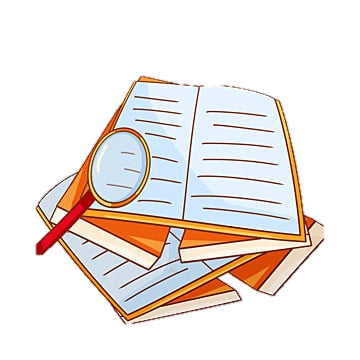 Ấn để đến trang sách
Ôn tập kiến thức đã học
Chuẩn bị Bài đọc 4
 Mùa xuân em đi trồng cây
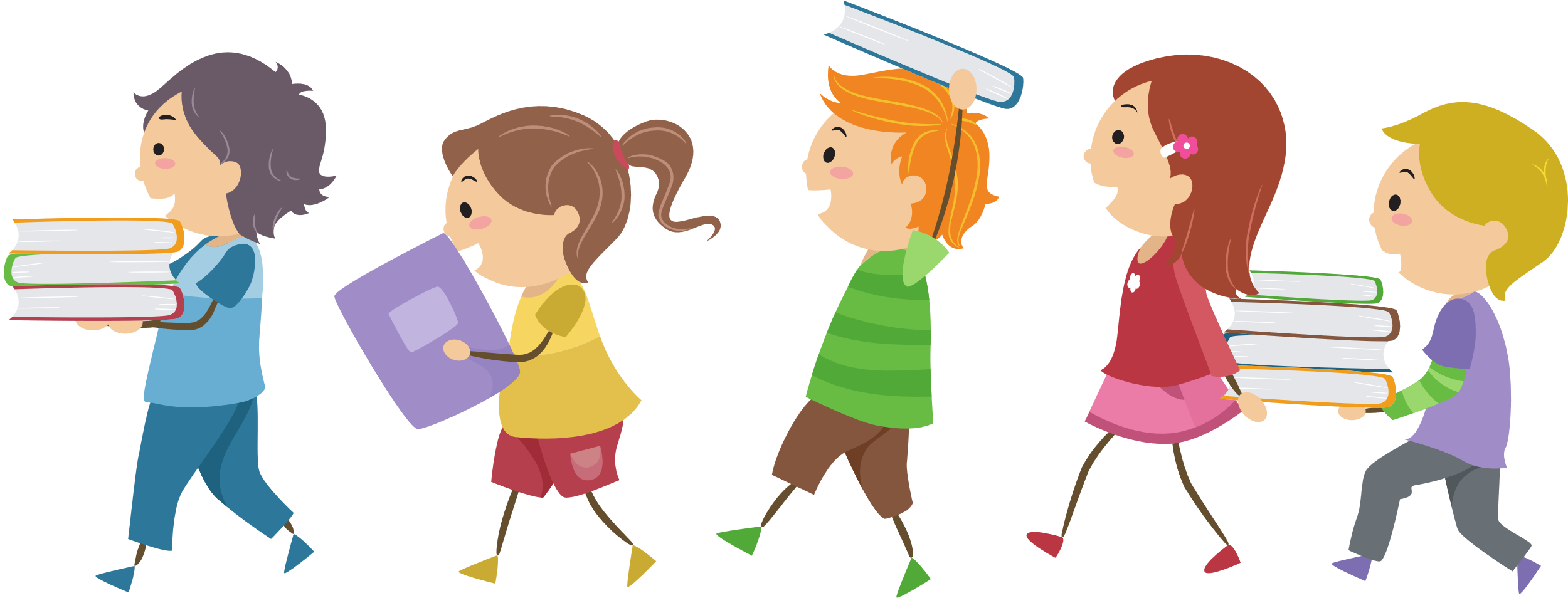 Để kết nối cộng đồng giáo viên và nhận thêm nhiều tài liệu giảng dạy, 
mời quý thầy cô tham gia Group Facebook
theo đường link:
Hoc10 – Đồng hành cùng giáo viên tiểu học
Hoặc truy cập qua QR code
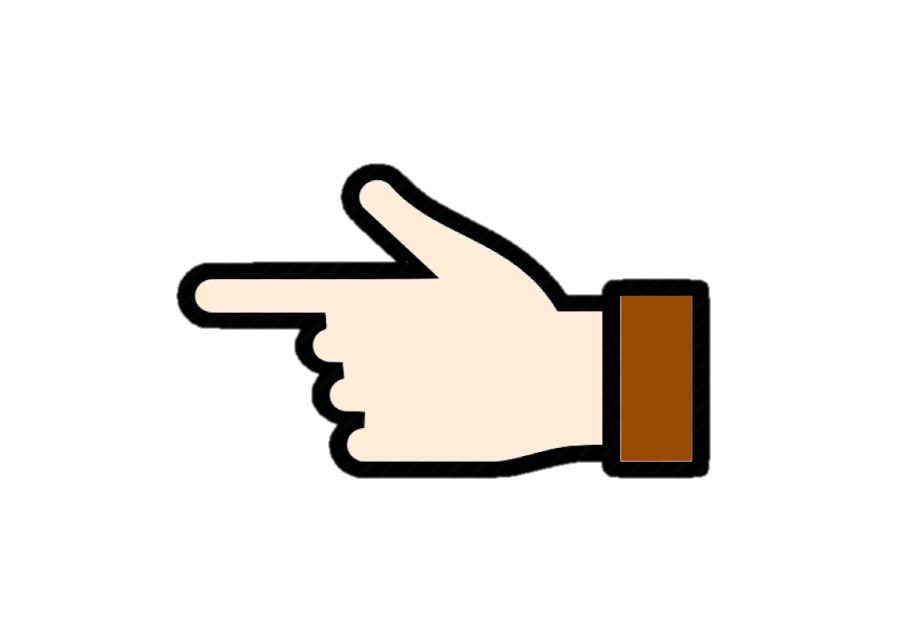 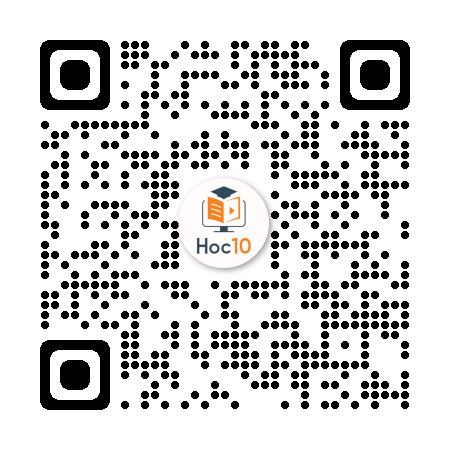